取引先と共存共栄の関係を築こうとする経営者の皆様へ
「パートナーシップ構築宣言」を
作成・公表しませんか
①取引先との共存共栄の取組や、「取引条件のしわ寄せ」
防止を代表者の名前で宣言します。
	以下の項目について、企業の代表者の名前で宣言します。
　　　　　●サプライチェーン全体の共存共栄と規模・系列等を越えた新たな連携
　　　　　●親事業者と下請事業者の望ましい取引慣行（振興基準※）の遵守
　　　　　●その他独自の取組
　	※下請中小企業振興法に基づく基準	（https://www.chusho.meti.go.jp/keiei/torihiki/shinkoukijyun.htm）

②「宣言」はポータルサイト上に公表されます。
（公財）全国中小企業振興機関協会が運営するポータルサイト（2020年6月10日から提出可能）（https://www.biz-partnership.jp）に提出すると、「宣言」が掲載されます。
  　※「振興基準」に違反し、主務大臣の指導・助言を受けた場合など、「宣言」を履行していないと認められる場合には、「宣言」のサイトへの掲載を取りやめることがあります。
③「宣言」企業は「ロゴマーク」（作成中）を使うことができます。
一部の補助金の優先採択を検討しています。

経済産業省の一部の補助金について、優先採択を検討しています。
「宣言」の内容について
　未来を拓くパートナーシップ構築推進会議事務局
●内閣府政策統括官付
　　参事官（産業・雇用担当）付　03-6257-1540
●中小企業庁企画課　03-3501-1765
「宣言」の提出・掲載について

●（公財）全国中小企業振興機関協会
03-5541-6688
提出先URL：https://www.biz-partnership.jp
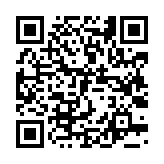 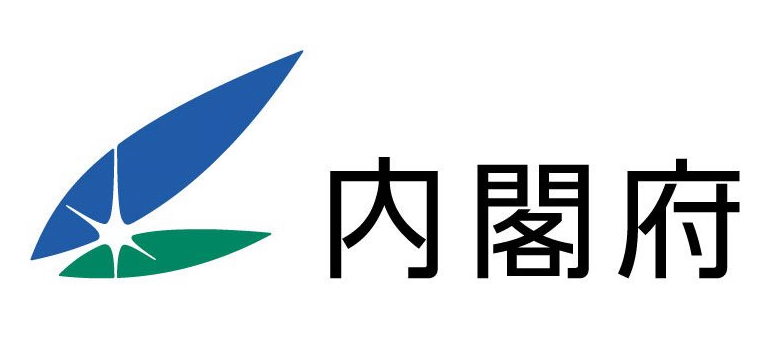 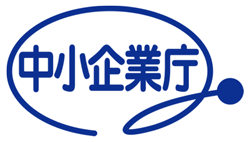 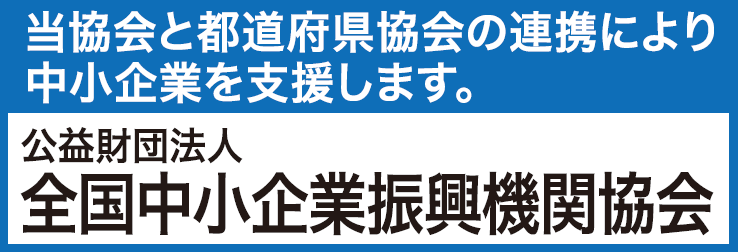